Attività di 
Donazione 

  al 31 Dicembre 2014
N° Decessi con accertamento neurologico
Attività di donazione  2002 – 2014*
Attività di donazione  2002 – 2014*
N° Donatori
N° Donatori Utilizzati
Attività di donazione  1992 – 2014*
Confronto Decessi con accertamento neurologico PMP - 2013 vs 2014*
Anno 2013: 38,2
Anno 2014: 39,3
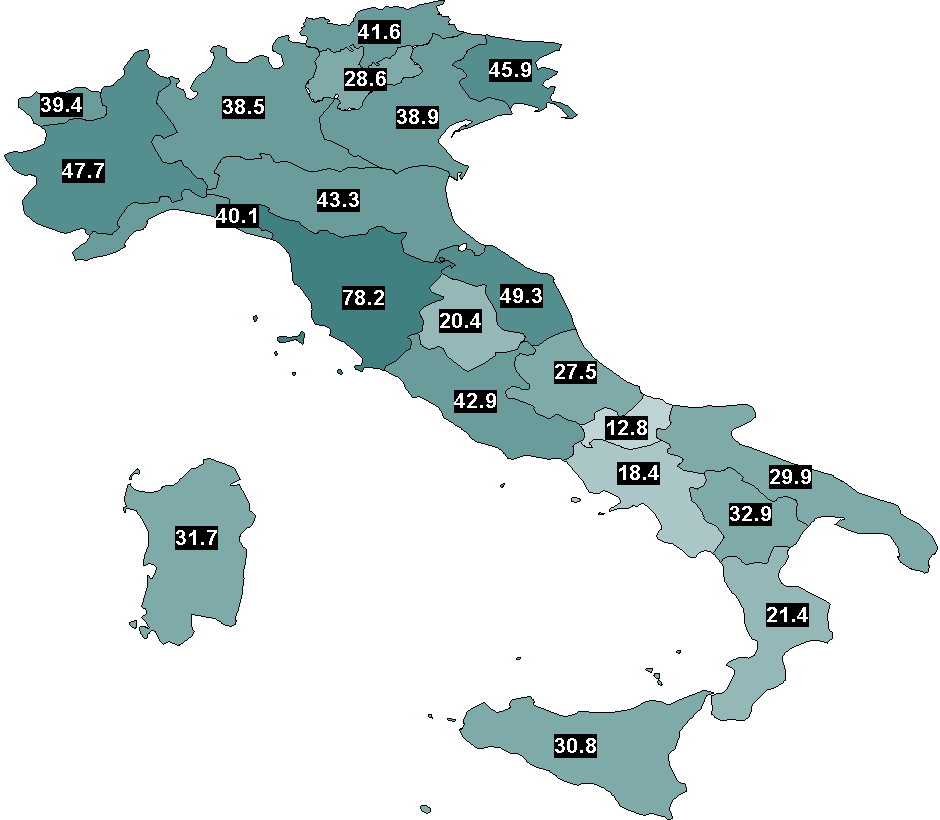 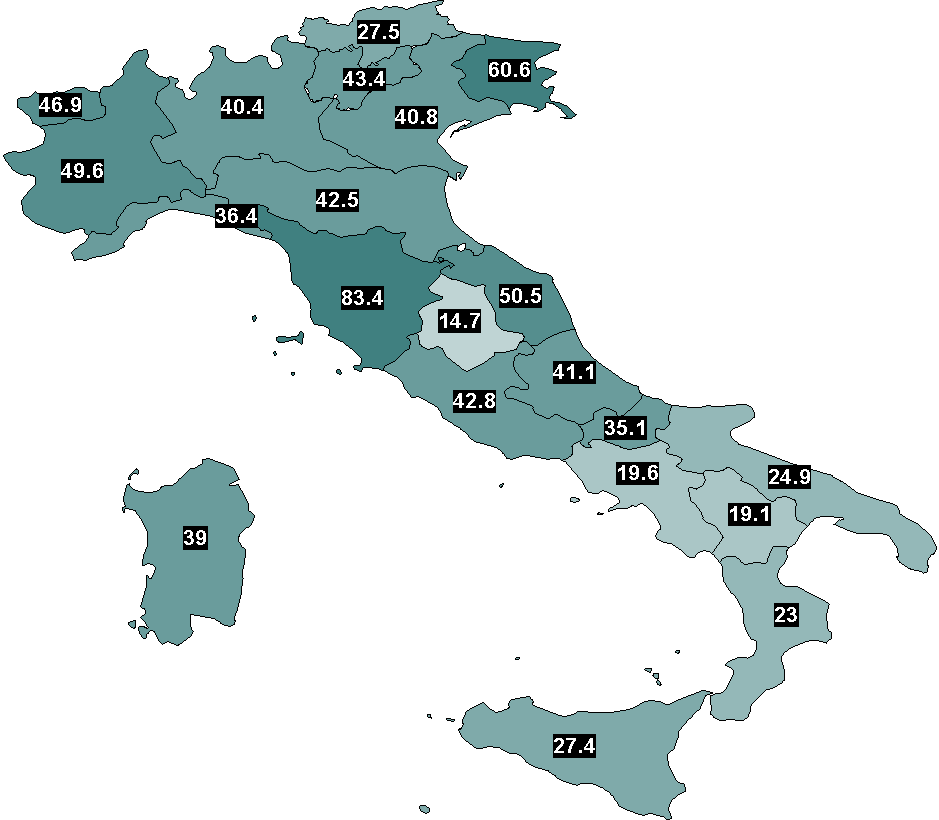 Confronto Donatori PMP - 2013 vs 2014*
Anno 2013: 22,2
Anno 2014: 23,1
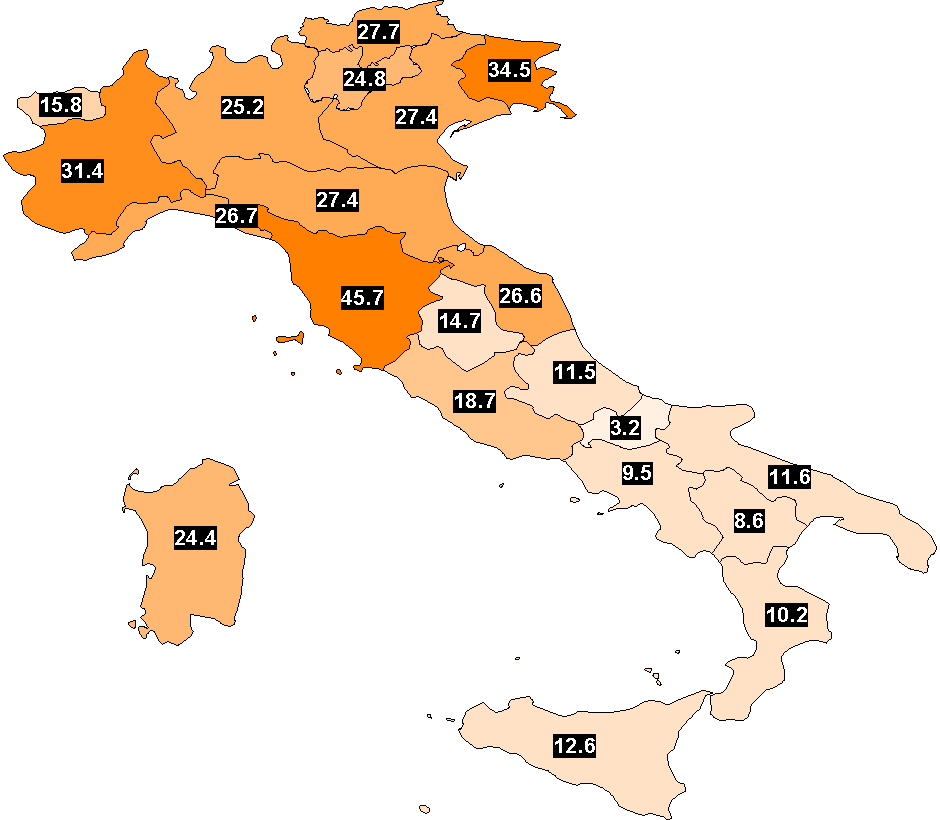 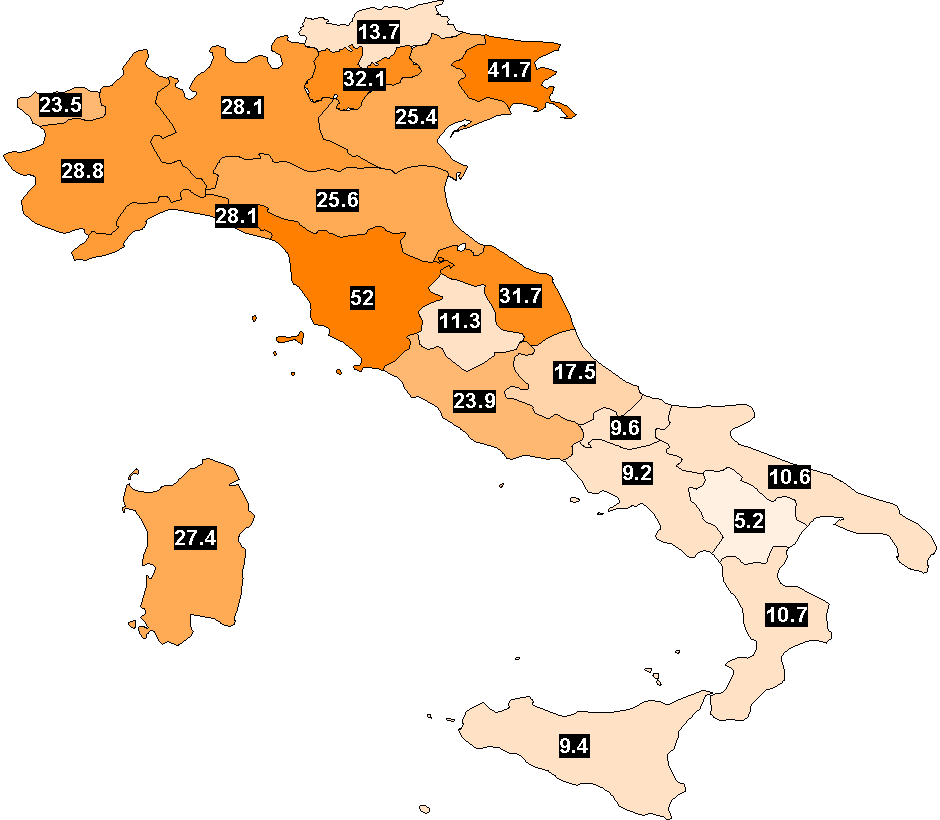 Confronto Donatori Utilizzati PMP - 2013 vs 2014*
Anno 2013: 18,5
Anno 2014: 19,6
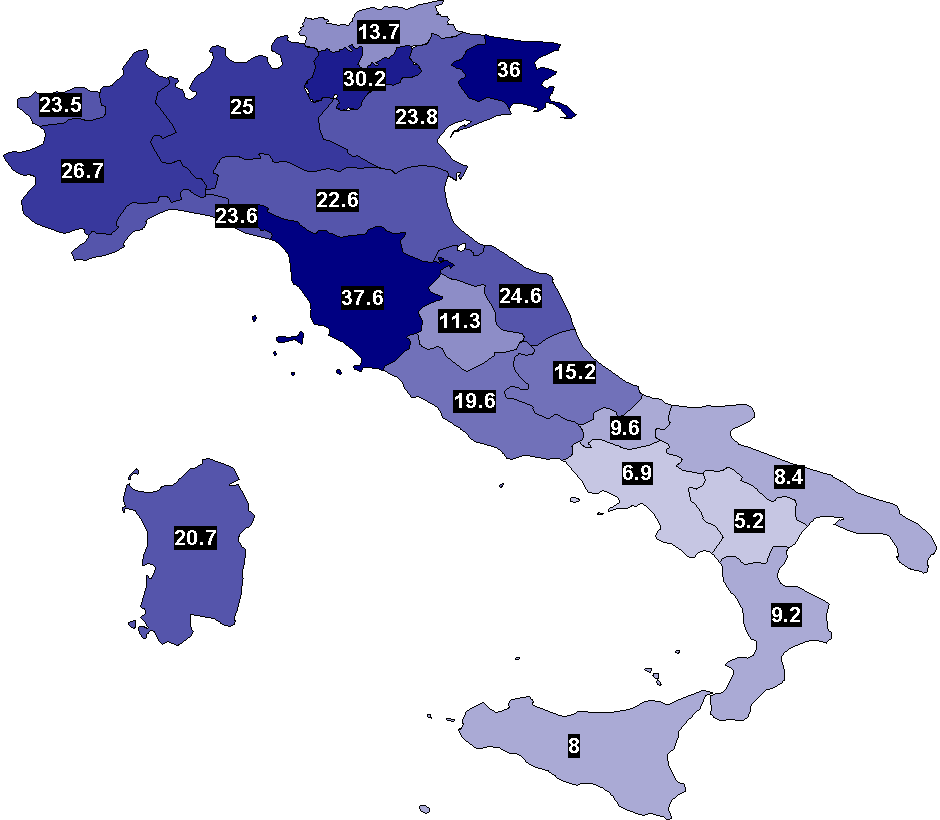 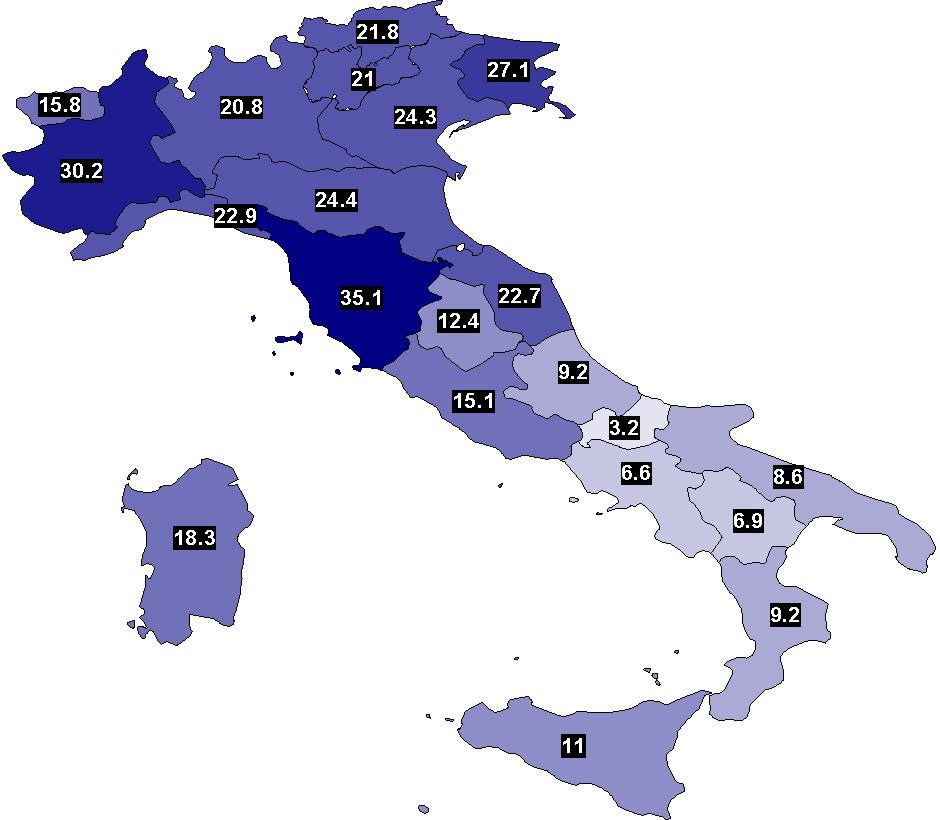 Anno 2013: 29,6 %
Anno 2014: 31,0 %
Confronto Opposizioni 2013 vs 2014*
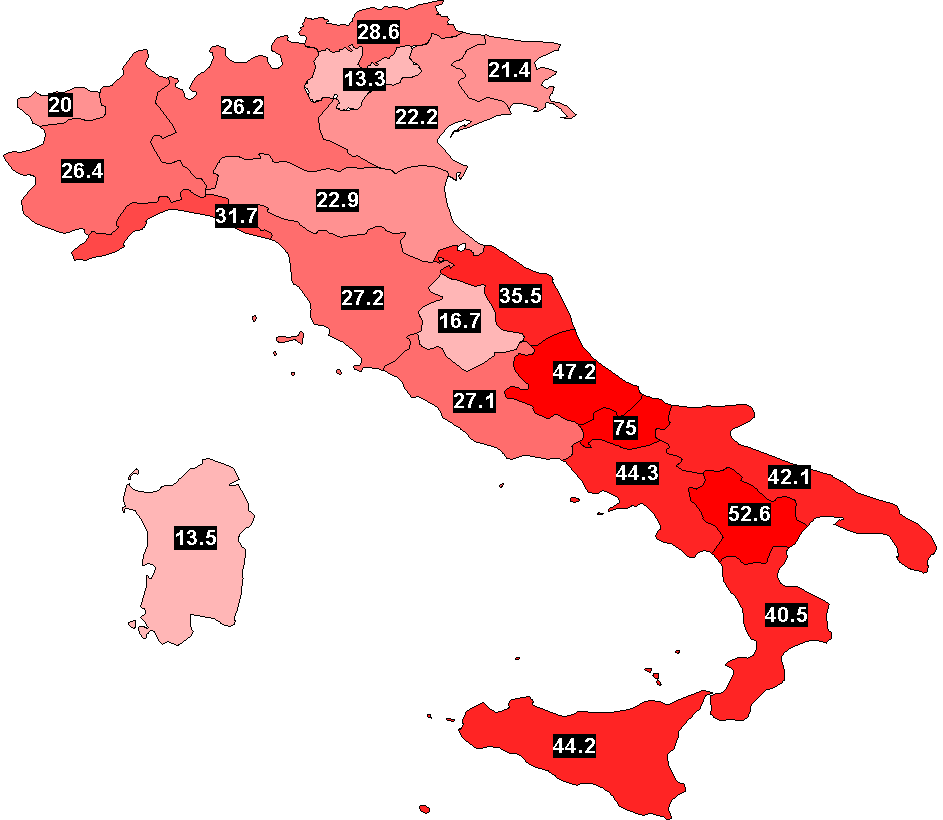 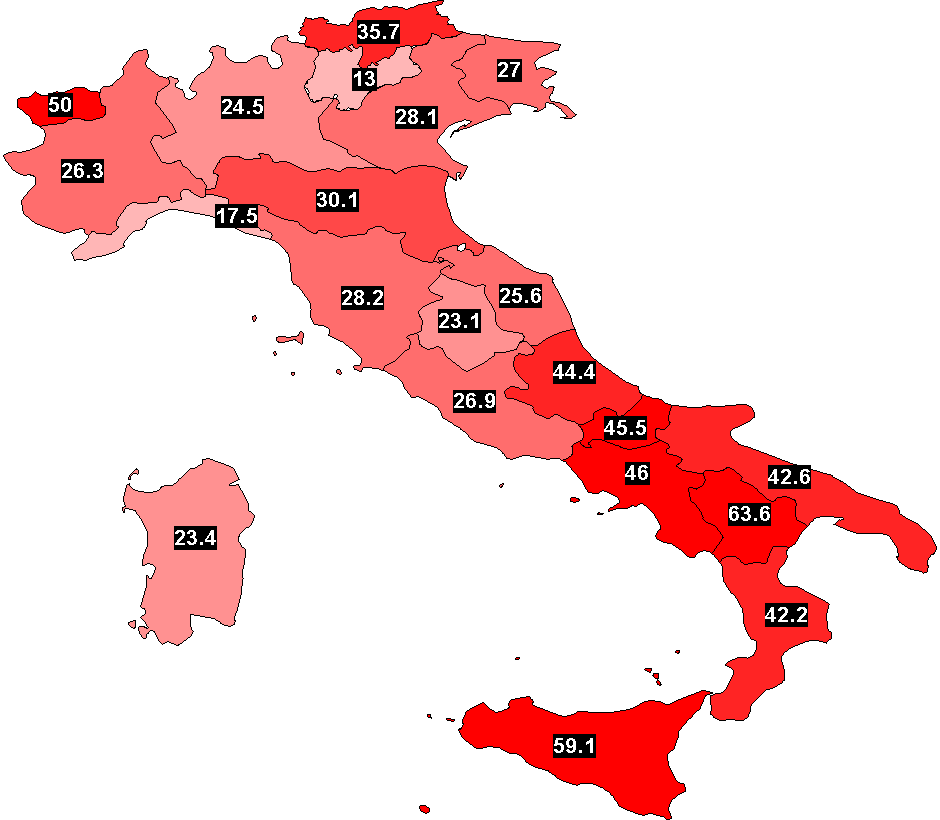 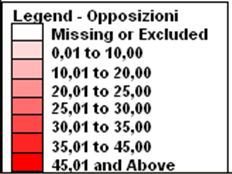 Attività di 
Trapianto

 al 31 Dicembre 2014
Trapianto di RENE – Anni 2001-2014*
Cadavere + Vivente
Trapianto di RENE da Donatore Vivente – 2001-2014*
Trapianti da donatore Vivente
Trapianti di FEGATO – Anni 1992-2014*
Trapianti da donatore Cadavere
Trapianti di FEGATO – Anni 1992-2014*
Trapianti da donatore Cadavere
Trapianti di CUORE – Anni 1992-2014*
Trapianti da donatore Cadavere
Trapianti di POLMONE – Anni 1992-2014*
Trapianti da donatore Cadavere
Liste di attesa al
 31 Dicembre 2014
Liste di Attesa al 31 Dicembre 2014*
PAZIENTI in lista  d’attesa in ITALIA al 31/12/2014 :
8758
Iscrizioni rene
8210**
** Per il rene ogni paziente può avere   più di una iscrizione
Andamento Liste di Attesa 2002 -2013*
Pazienti iscritti in lista
Attività di 
Donazione di Tessuti 

  al 31 Dicembre 2014*
*Dati in proiezione sul I semestre 2014
Donazioni di tessuti: 2013 vs 2014*
*Dati in proiezione sul I semestre 2014
Attività di 
Trapianto di Tessuti 

  al 31 Dicembre 2014*
*Dati in proiezione sul I semestre 2014
Trapianti di tessuti: 2013 vs 2014*
*Dati in proiezione sul I semestre 2014
Attività di 
Donazione e Trapianto  di Cellule Staminali Emopoietiche
  al 31 Dicembre 2014
Nuovi donatori  iscritti IBMDR nel 2014
Donatori IBMDR utilizzati per il trapianto
Totale trapianti allogenici
Centro Nazionale Trapianti Operativo

-PRIMO ANNO ATTIVITÀ 2014-
[Speaker Notes: AGGIORNATA]
Richieste di organi in urgenza
[Speaker Notes: AGGIORNATA
Fegati n.86 perché non calcolati 1B]
Urgenze gestite dal CNTO nel 2014
* Database urgenze CNTO
[Speaker Notes: AGGIORNATA]
Tempi di attesa delle urgenze adulte nel 2014
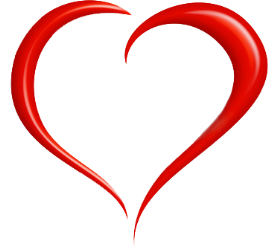 7,2 gg
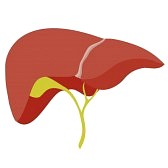 1,3 gg
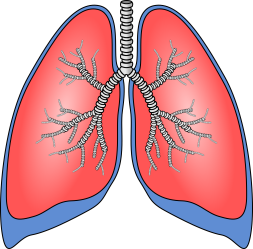 6,6 gg
* Database urgenze CNTO
[Speaker Notes: AGGIORNATA]
Gestione delle restituzioni nel 2014
* Database urgenze CNTO
[Speaker Notes: AGGIORNATA]
Voli aerei privati utilizzati per programmi nazionaliottobre – dicembre 2014
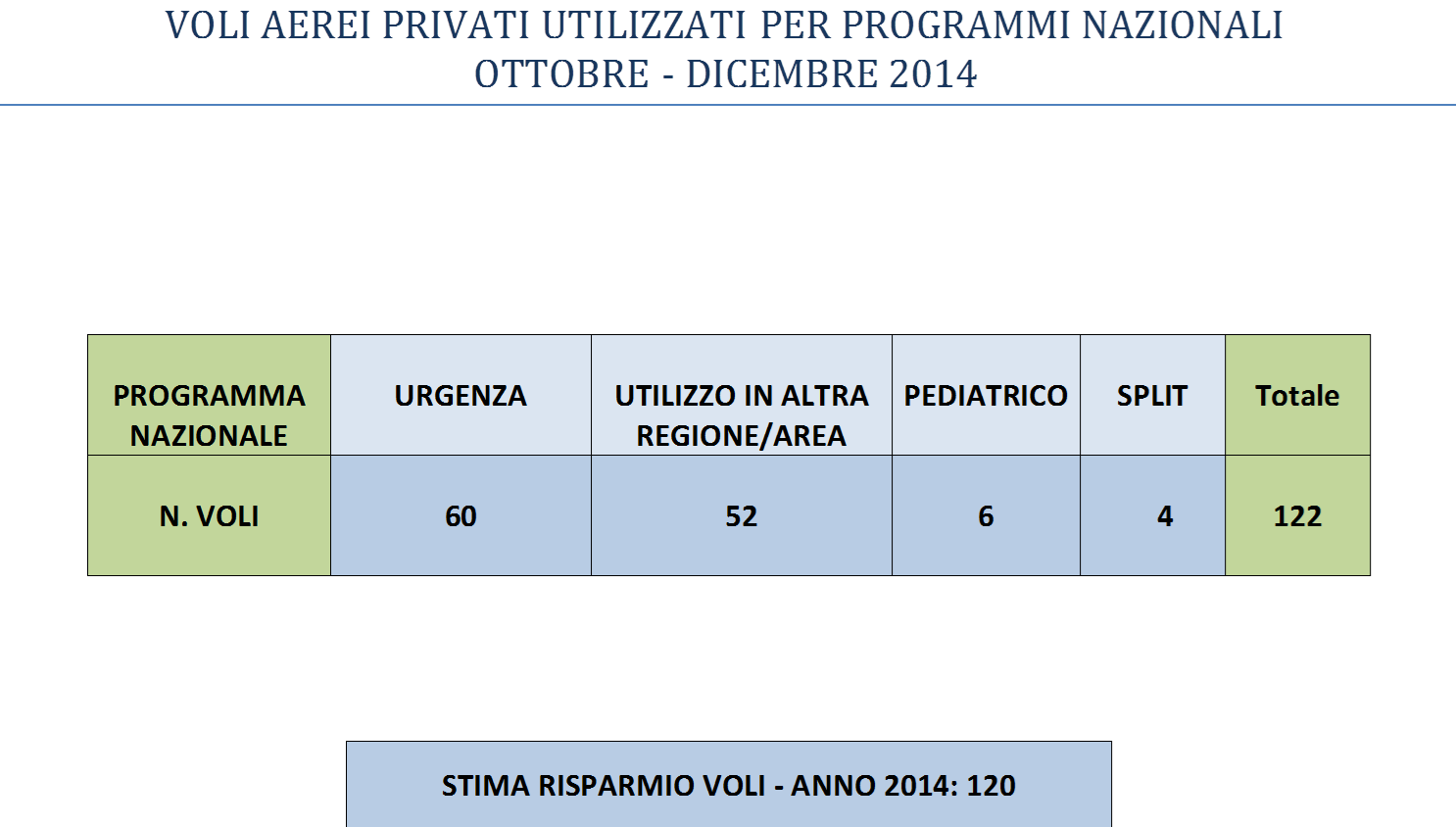 [Speaker Notes: AGGIORNATA]
Donatori e Trapianti pediatrici nel 2014
[Speaker Notes: AGGIORNATA]
Registrazione della dichiarazione di volontà al momento del rilascio della carta d’identità

-I Comuni attivi nel 2014-
I comuni che hanno avviato il servizio nel 2014
#Unasceltaincomune
Dopo il progetto umbro: i comuni italiani attivi
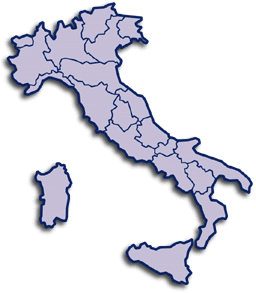 CESENA-BOLOGNA-MODENA-CASTELLARANO-RUBIERA-CASALGRANDE-SAN LAZZARO DI SAVENA
LOCATE DI TRIULZI
ANCONA- SENIGALLIA- CHIARAVALLE- FERMO- PEDASO- ASCOLI PICENO- FABRIANO-SENIGALLIA-PORTO SANT’ELPIDIO
SETTIMO 
TORINESE-LA MORRA
CALENZANO-SORANO
PIZZOLI-LUCOLI
PERUGIA- TERNI- GUBBIO- TREVI
CASTIGLIONE DEL LAGO- BASTIA UMBRA- CORCIANO-PANICALE-CITERNA-TUORO SUL TRASIMENO
BARLETTA-ALTAMURA-SAVA
ROMA
LATRONICO-MARATEA
CAGLIARI
ORISTANO
OSILO
Totale: 45 Comuni
I dati aggiornati
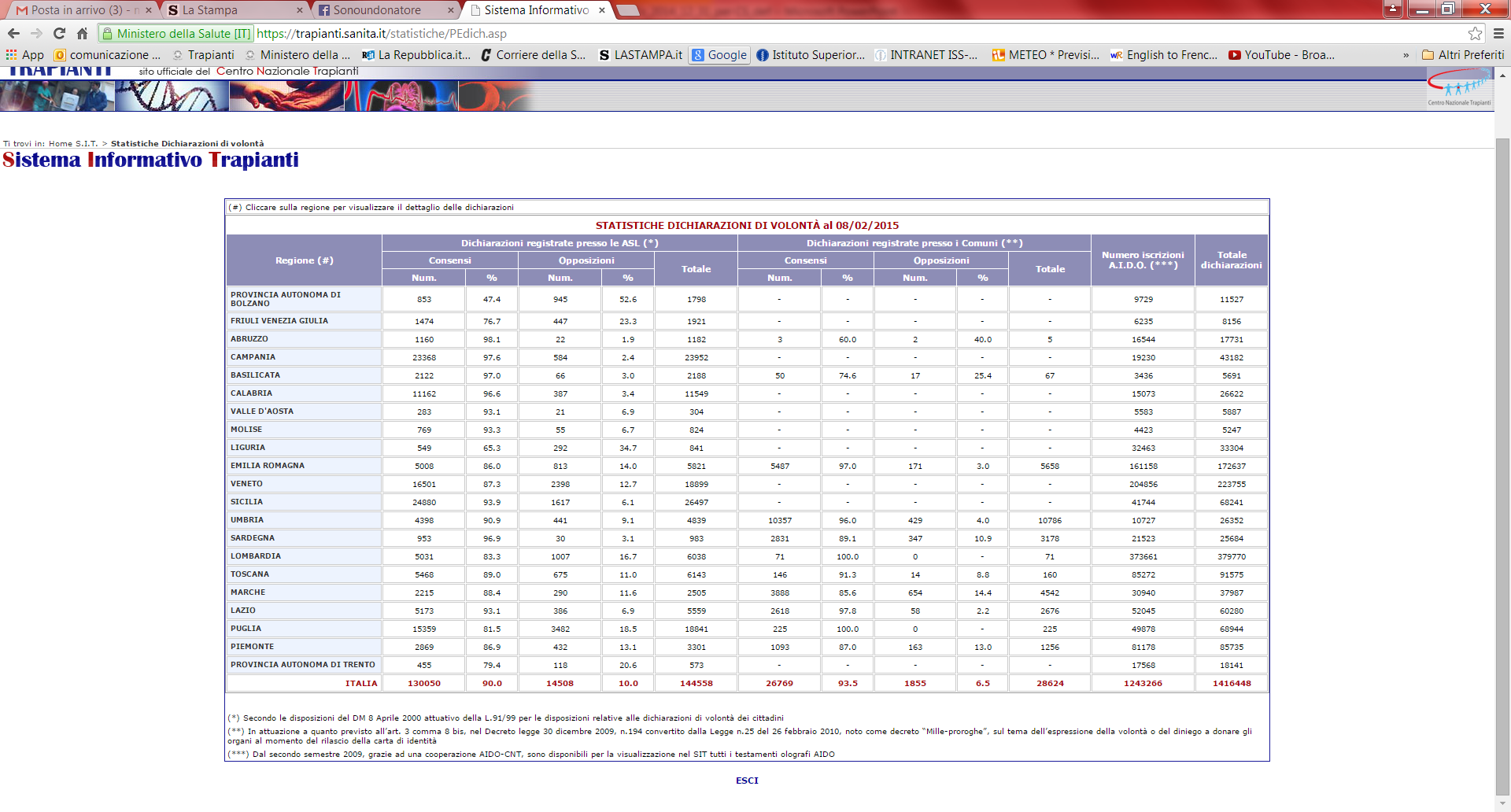